МБУК «САРСИНСКИЙ ДОМ КУЛЬТУРЫ»
КАТАНИЕ С ГОРЫ КУЙБЫШЕВСКАЯ
КУЙБЫШЕВСКАЯ ГОРАРУССКИЙ САРС
23 ФЕВРАЛЯ 2013 ГОДА             Жители посёлка Сарс, в количестве 35 человек, приняли участие в празднике  в Русском Сарсу.                                 Танцевальный ансамбль «Каблучок» завлёк зрителей  «Московской кадрилью»,          а  ансамбль «Сарсинка» порадовал спортивными частушками.                                   В лыжных гонках команда Сарсинского городского поселения заняла III призовое место, в личном первенстве Гаврилова Н. А. – III место, Шилов К – I место, Будрик Н – I место, Ширяев  С. Ю. – II место (спуск с горы).
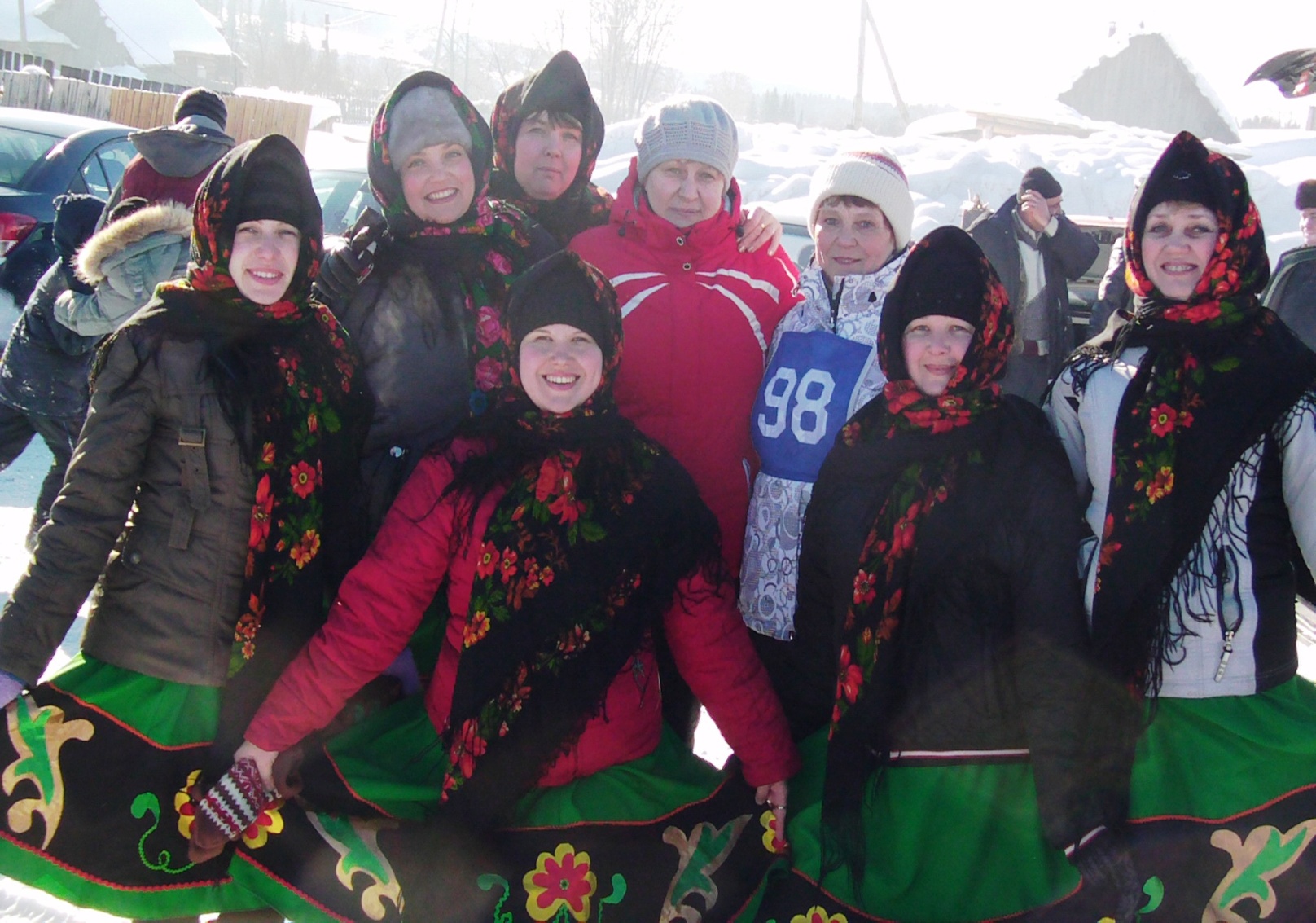 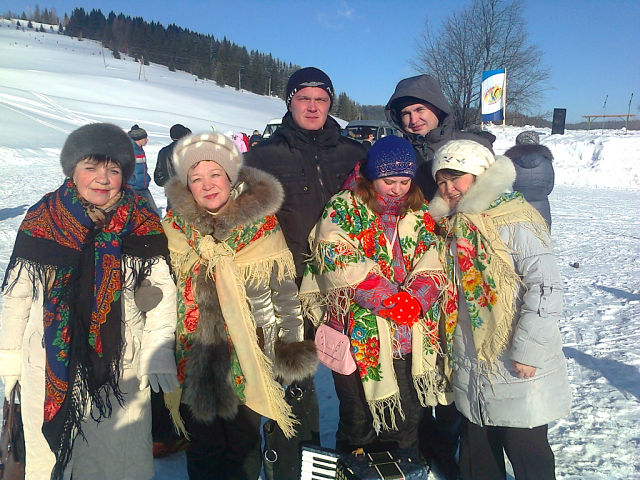 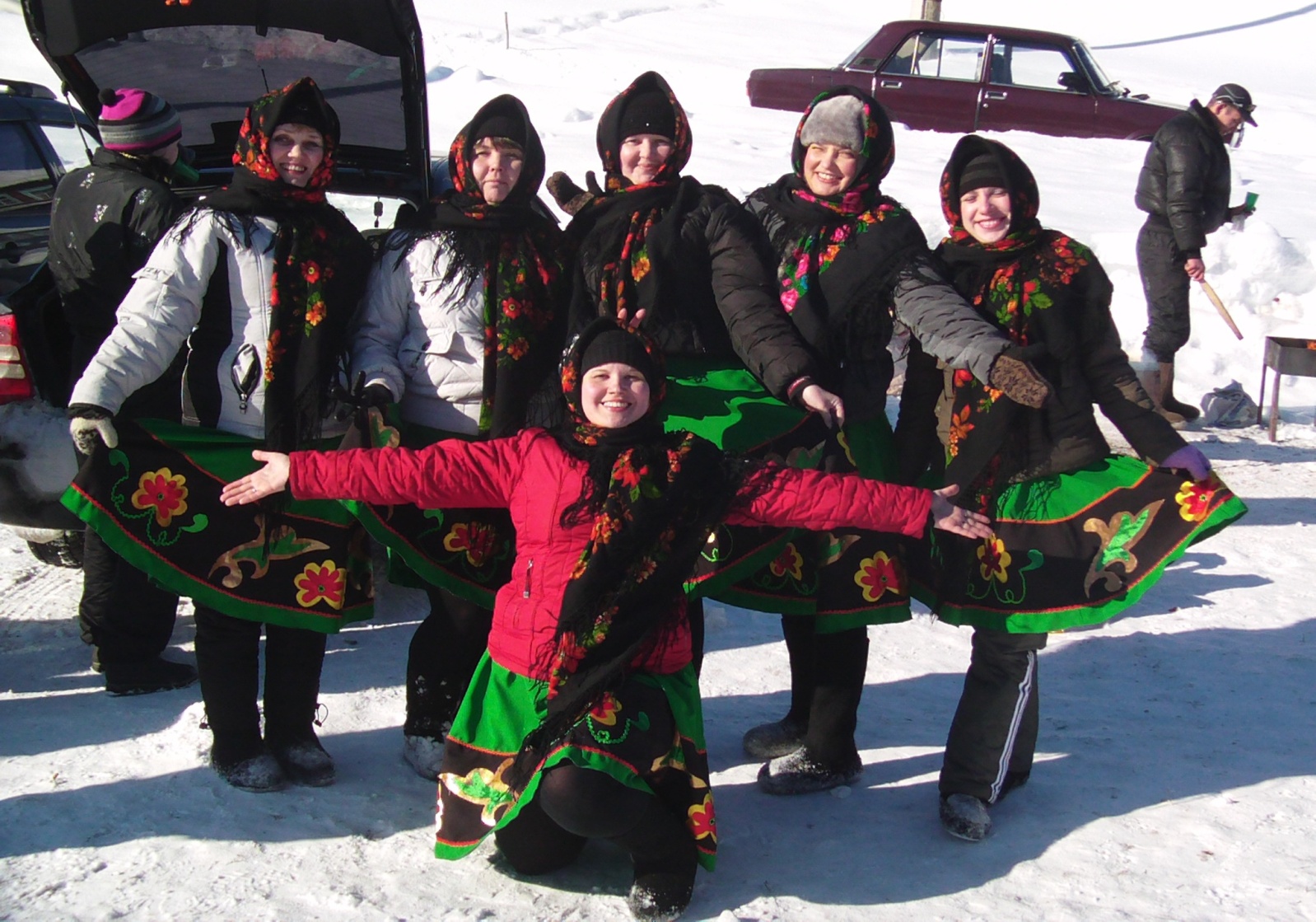 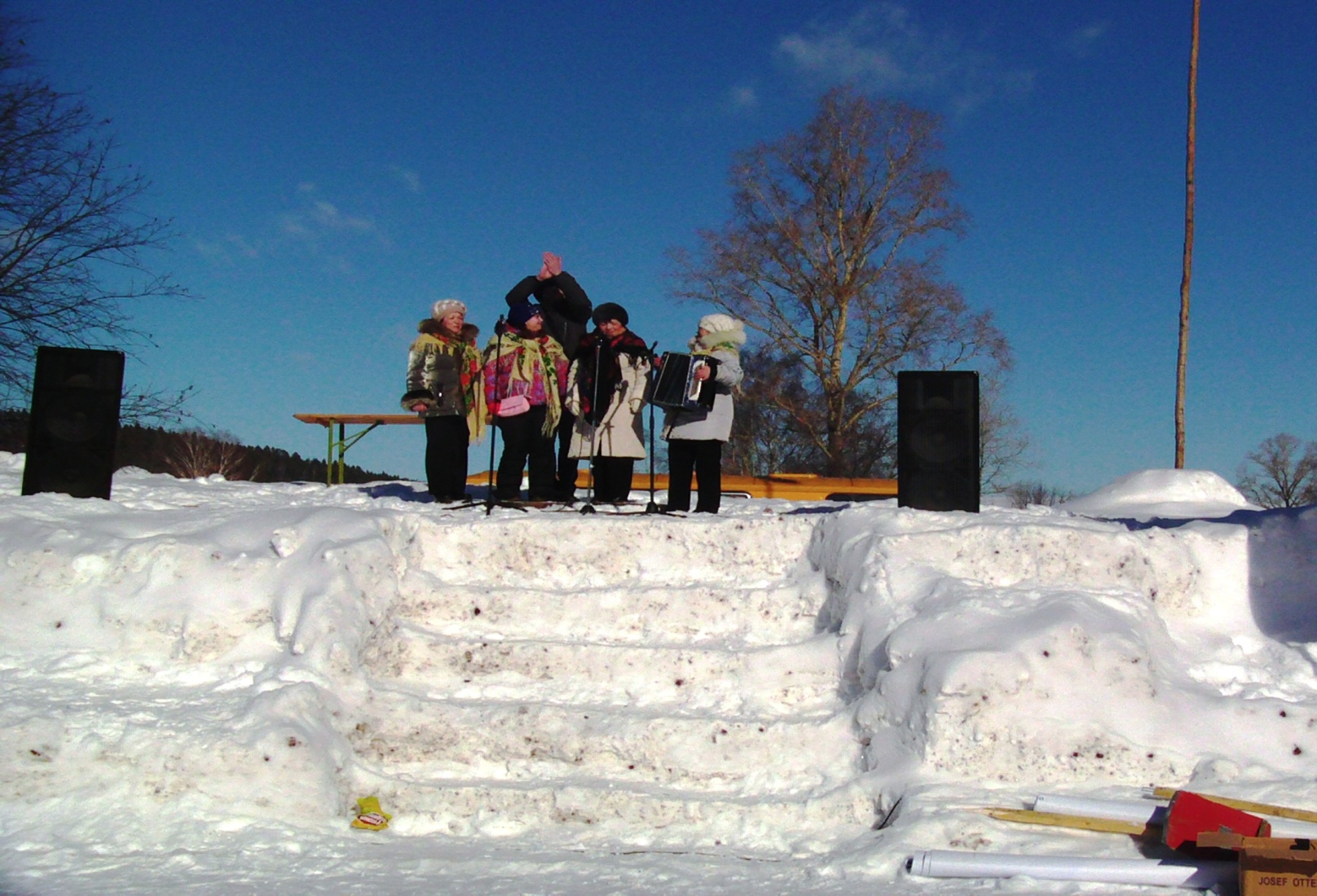 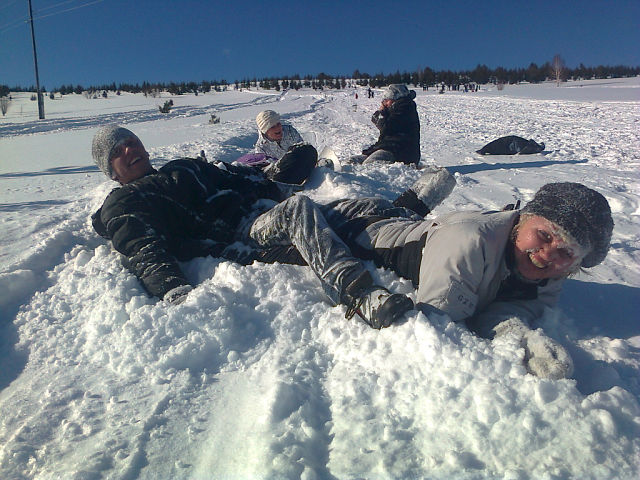